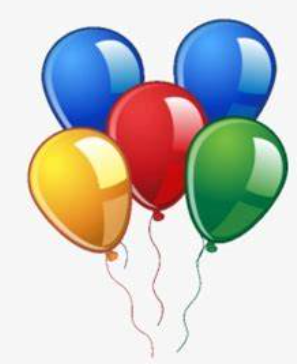 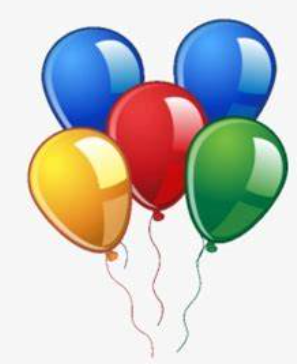 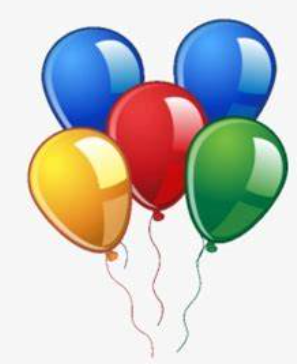 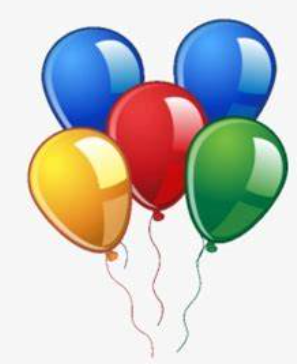 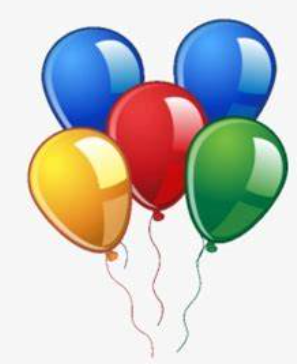 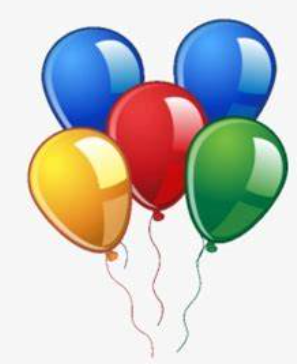 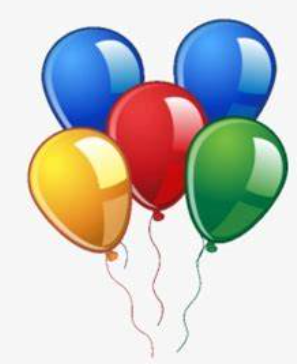 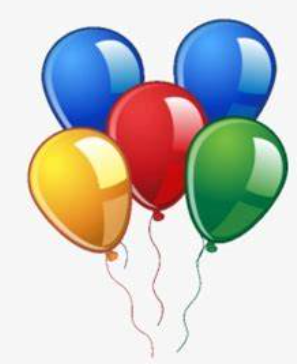 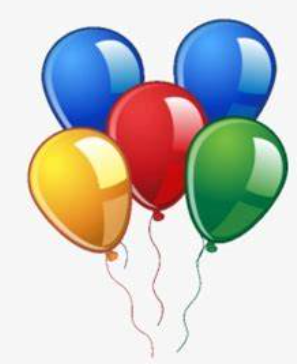 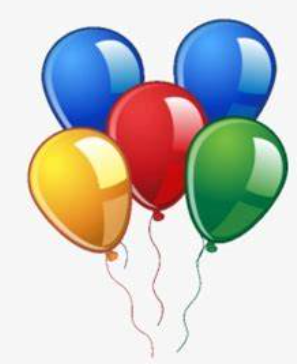 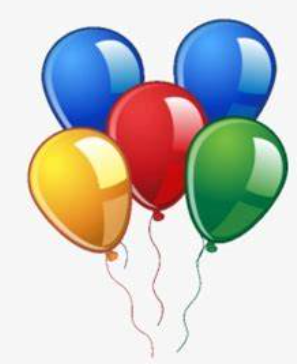 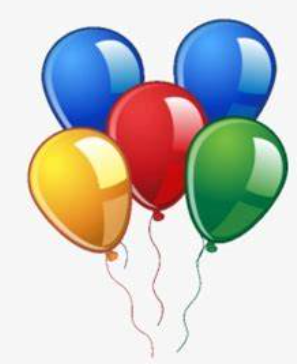 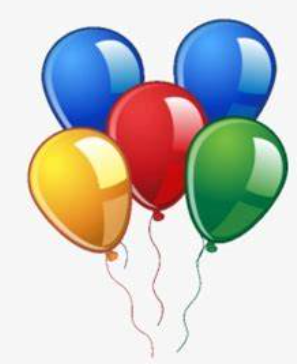 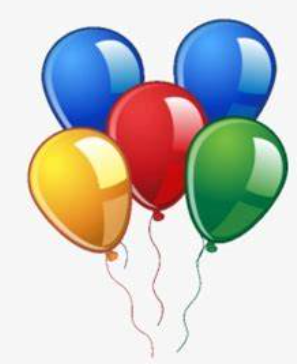 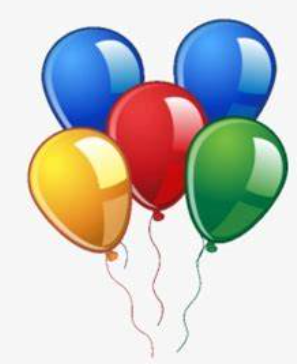 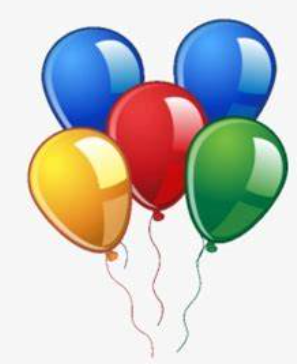 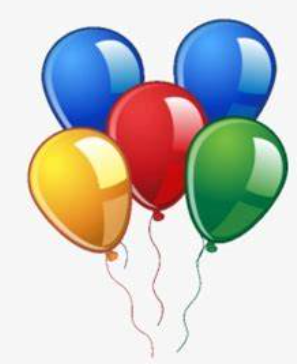 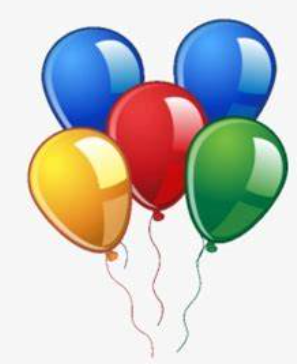 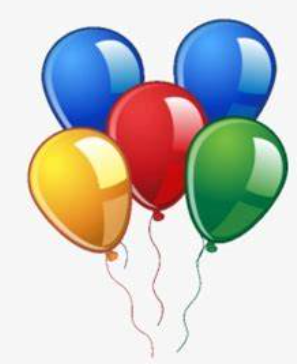 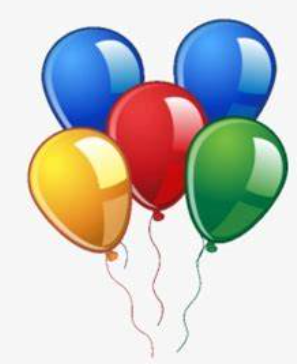 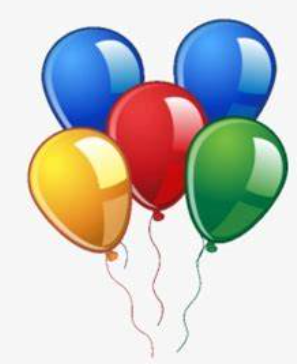 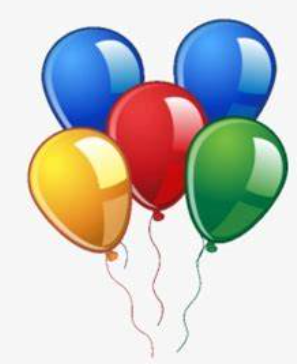 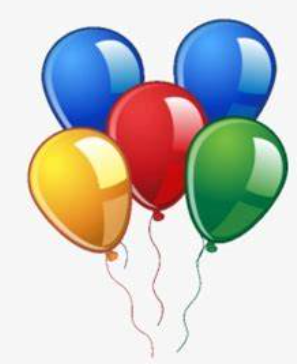 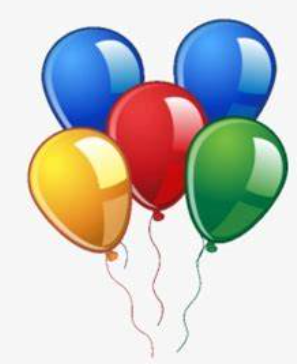 How many do you see?  

How do you see them?
How many do you see?

How do you see it?
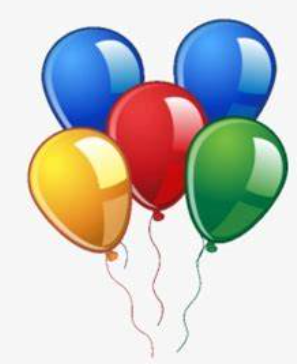 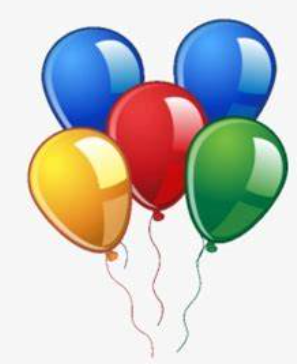 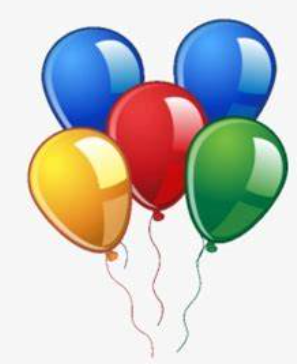 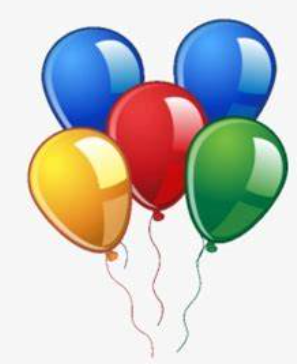 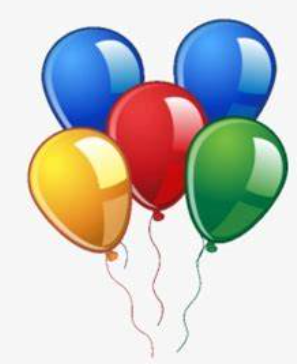 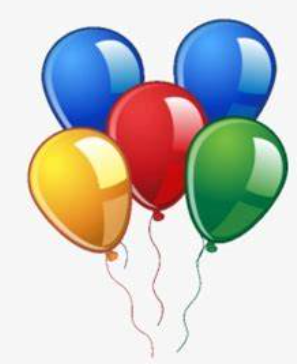 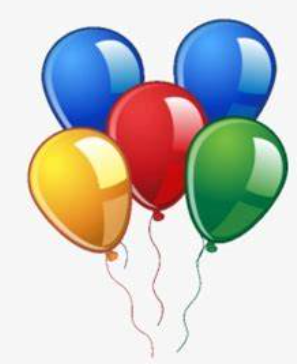 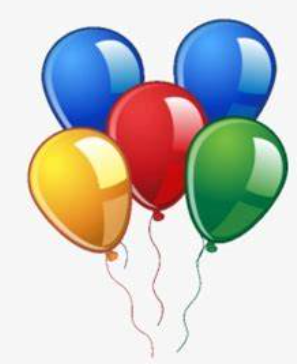 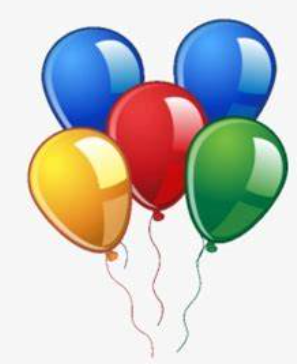 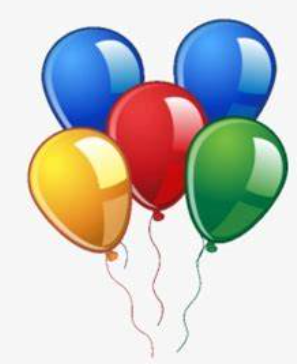 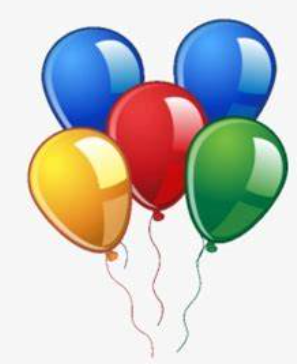 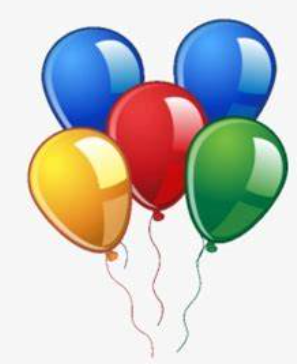 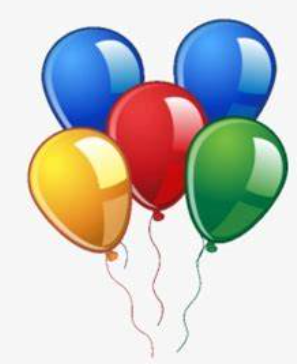 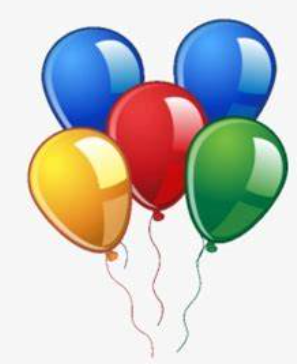 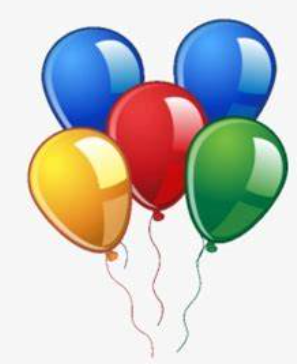 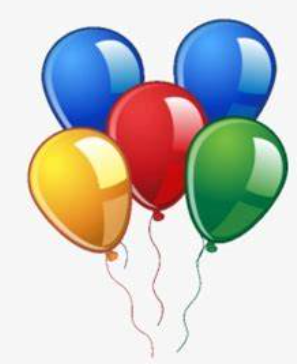 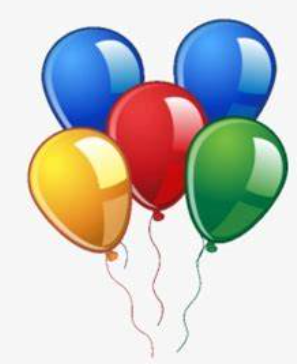 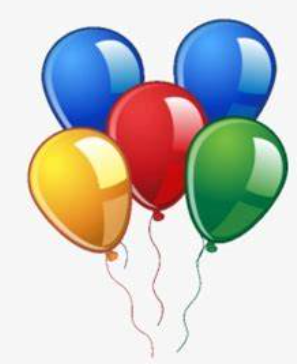 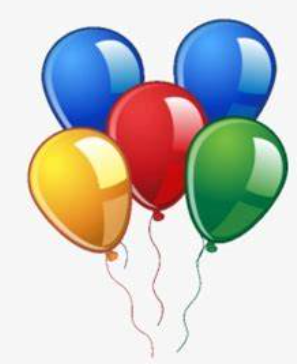 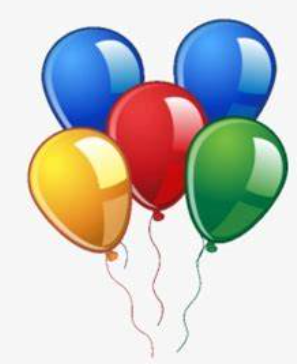 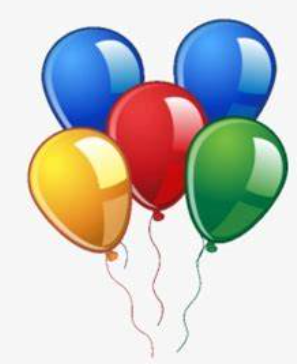 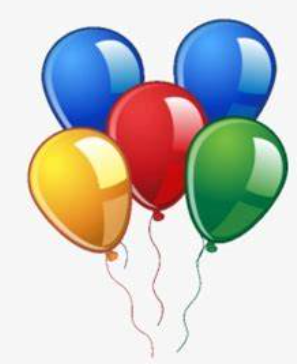 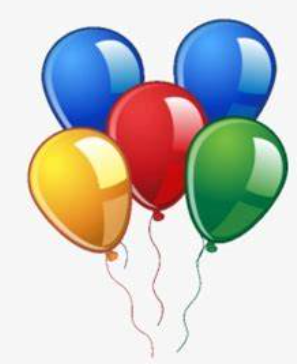 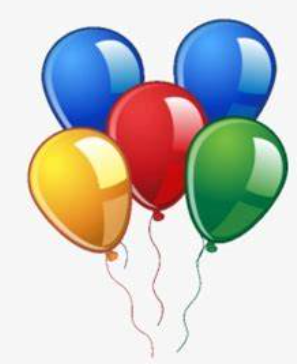 Which One Doesn’t Belong?
Why?
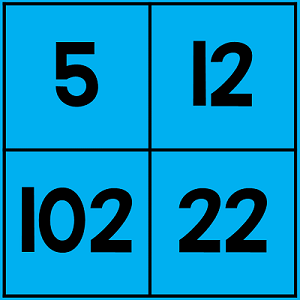 Which one doesn't belong? 

Why?
Same or Different?  
What do you notice is the same about these pictures?  What do you notice is different?
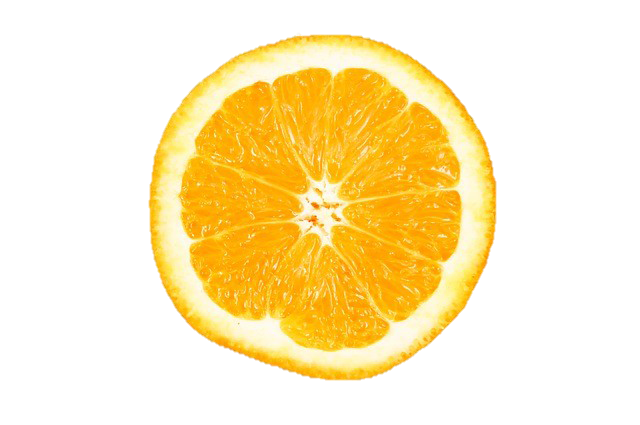 2
1
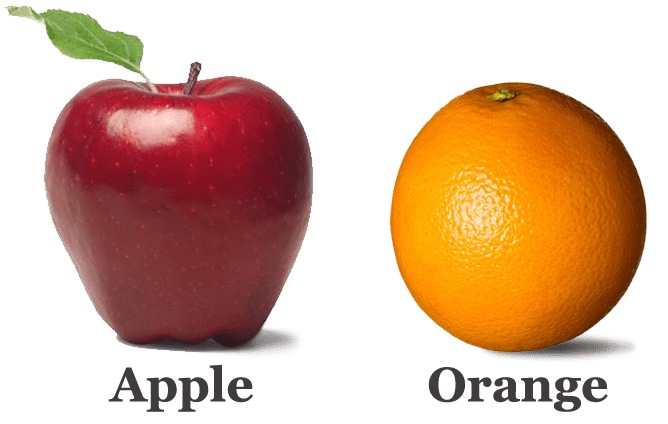 3
4
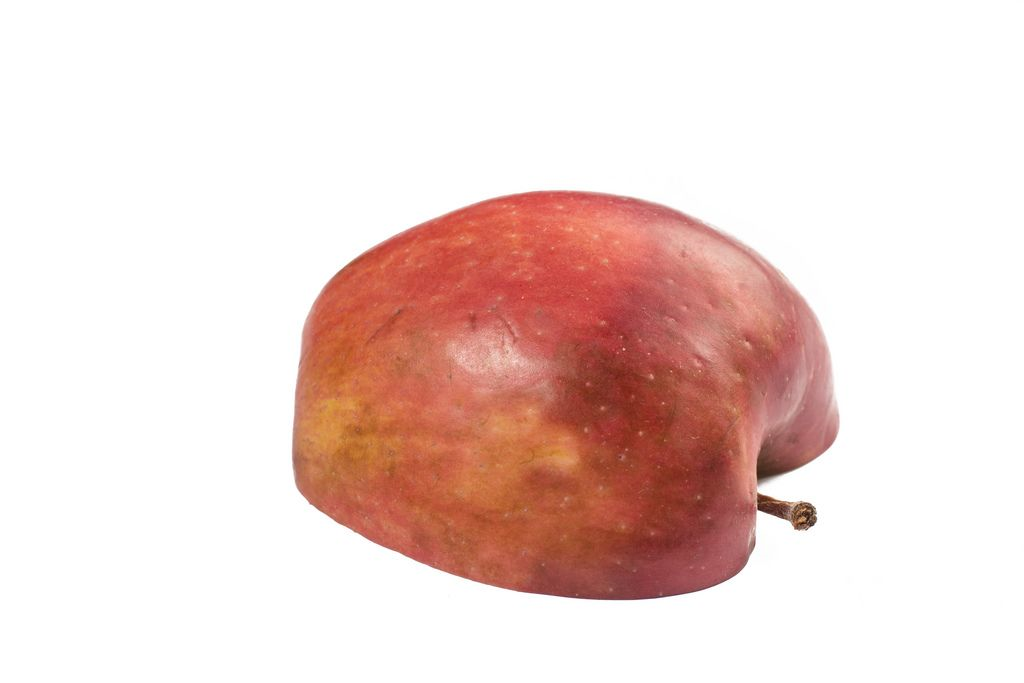 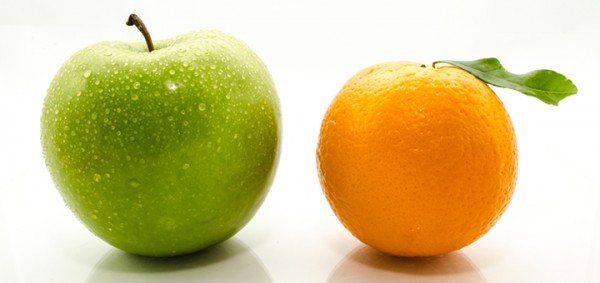 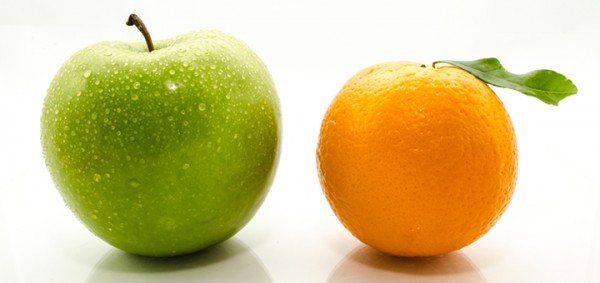 Would you rather…
 have 364 jellybeans and give 188 to friends or 
have 281 jellybeans and give 137 to friends?  
Why?
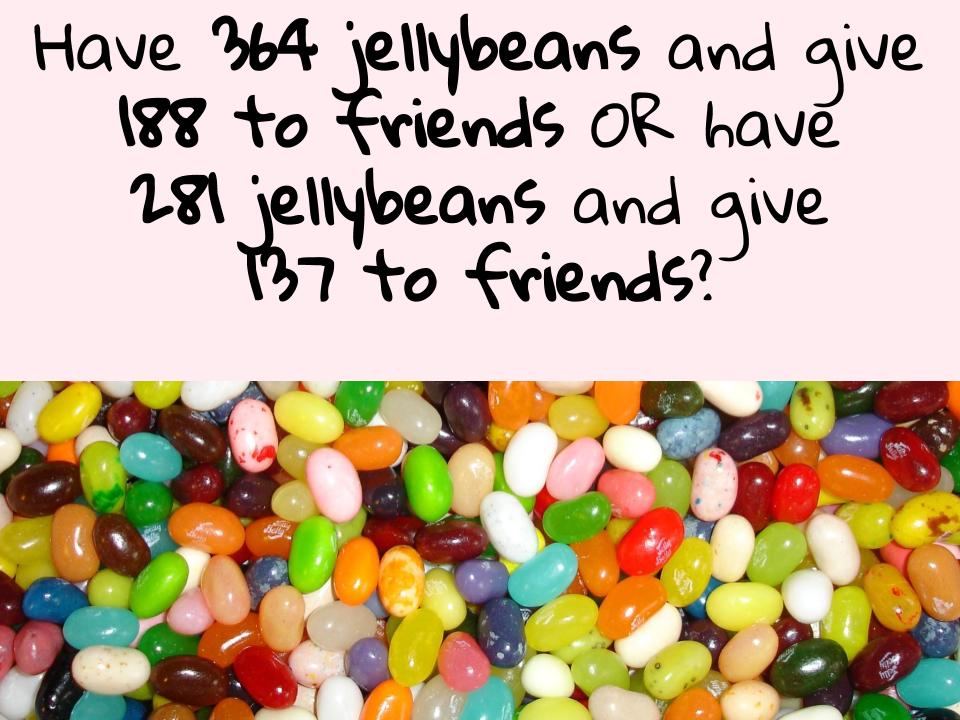 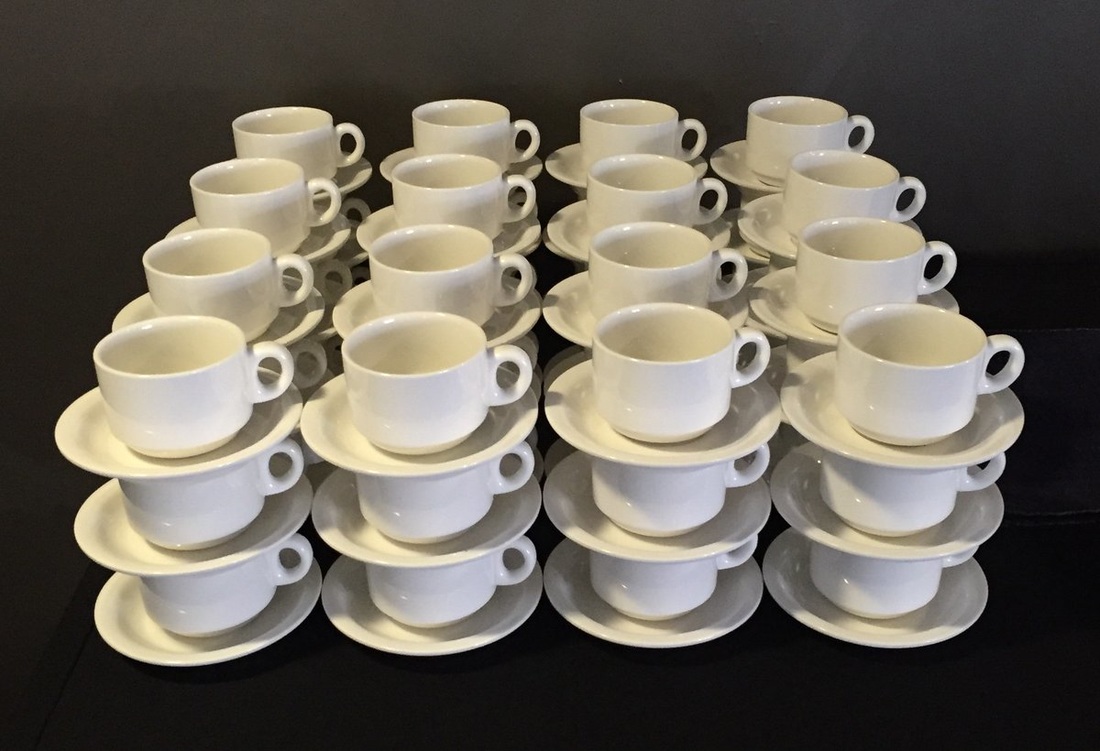 How many do you see?

How do you see it?
Same or Different?  
What do you notice is the same about these pictures?  What do you notice is different?
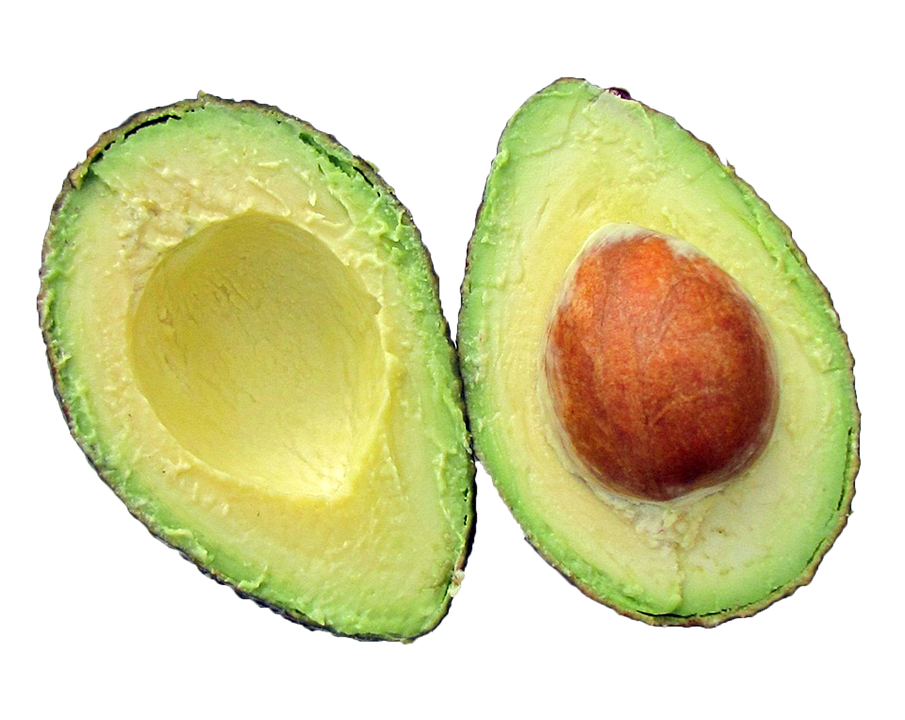 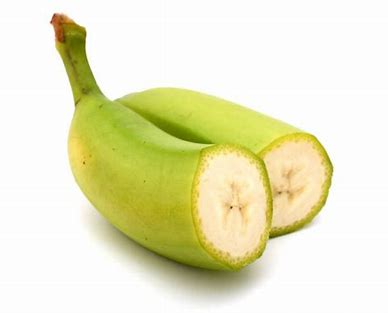 2
1
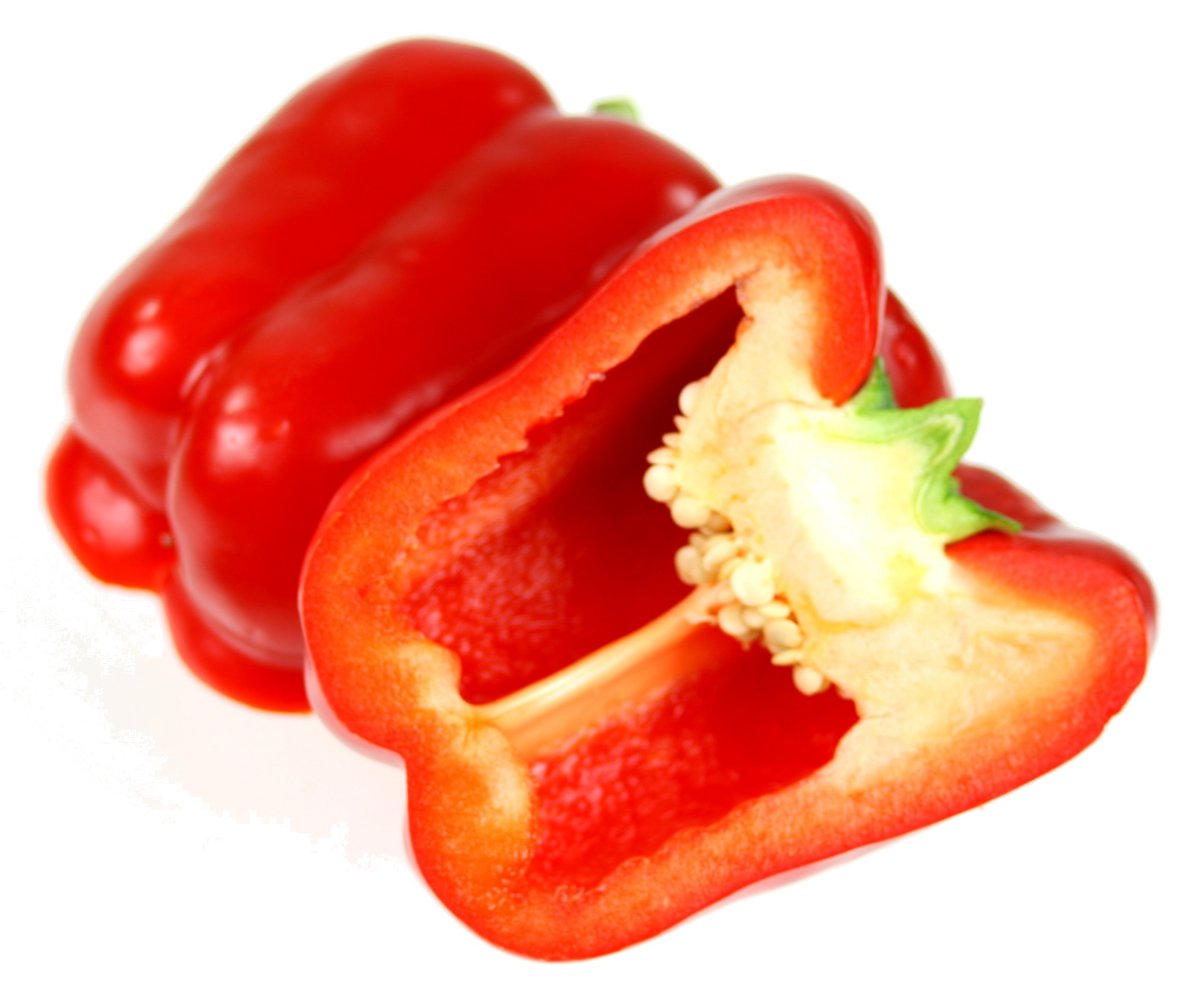 3
4
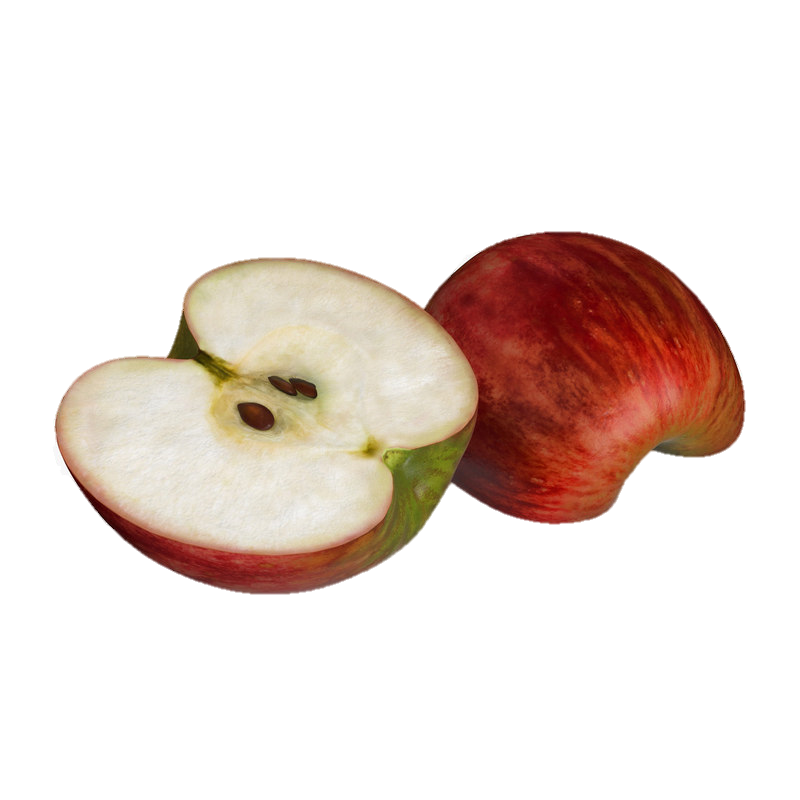 Mystery Number
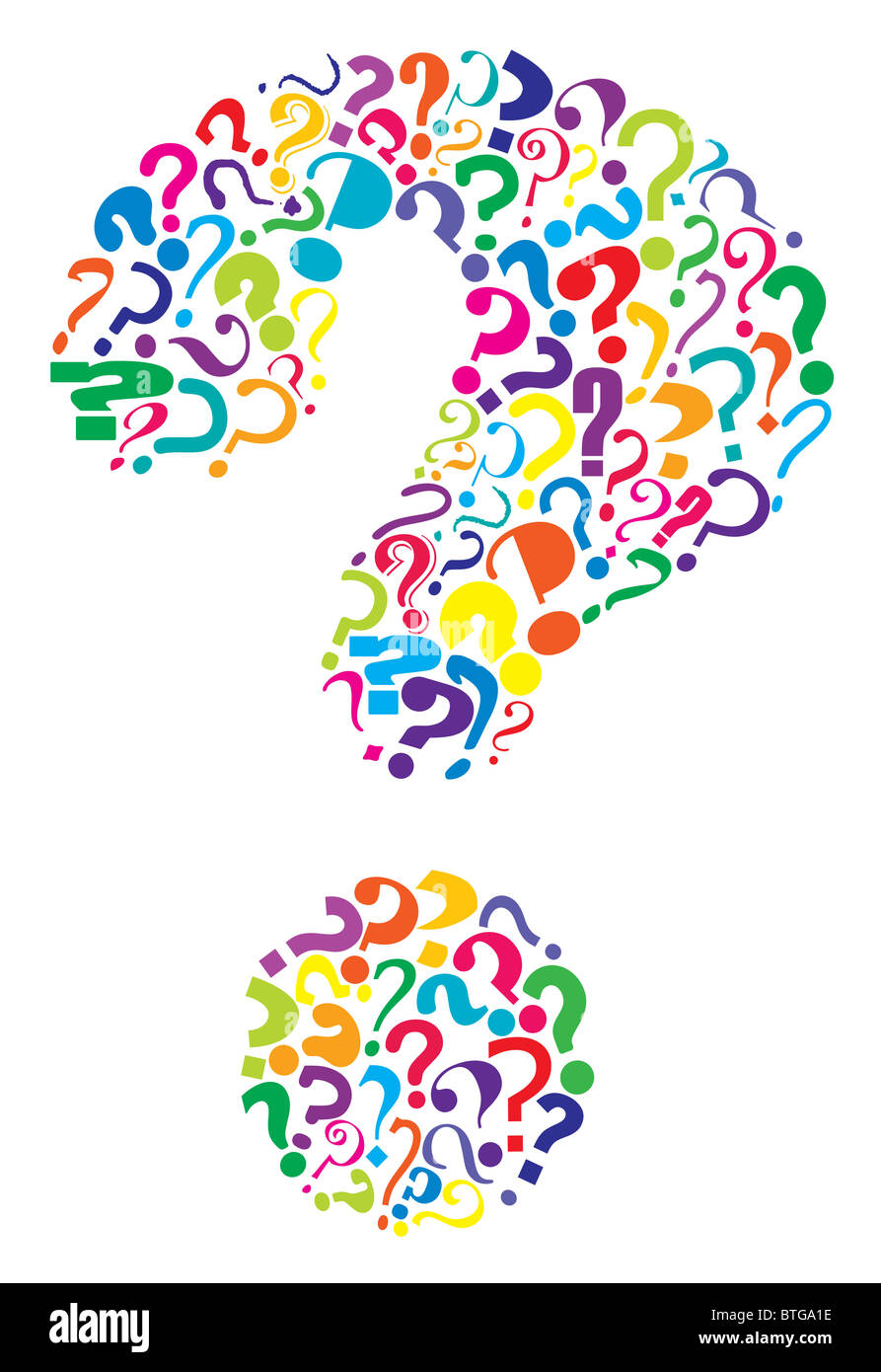 How many do you see?  

How do you know?
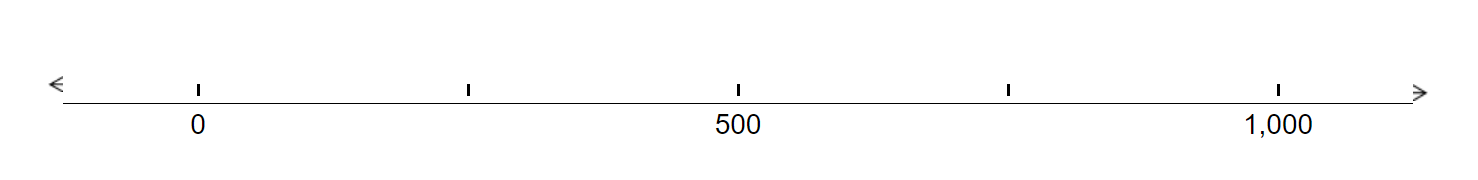 How sure are you?
What number might the dot represent?
Justify your thinking.
[Speaker Notes: Benchmarks
Make a number line: https://www.mathwarehouse.com/number-lines/number-line-maker.php – only goes up to 100
Number Line Maker Generator | Common-Core Math Resources (helpingwithmath.com) for 10 000 and 1 000 000]
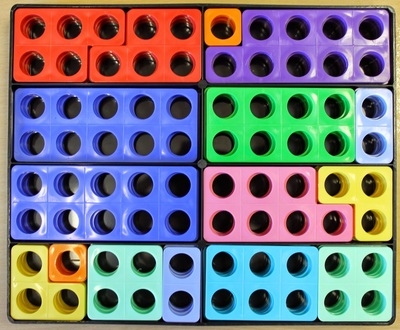 How many do you see?

How do you see it?
Same or Different?  
What do you notice is the same about these pictures?  What do you notice is different?
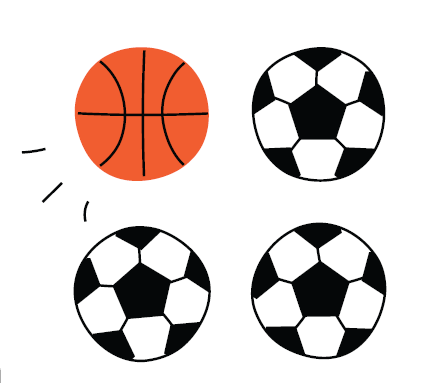 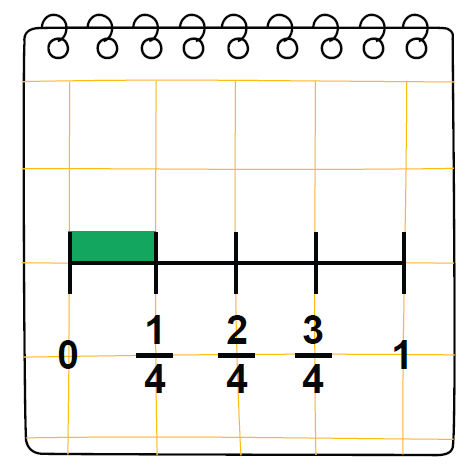 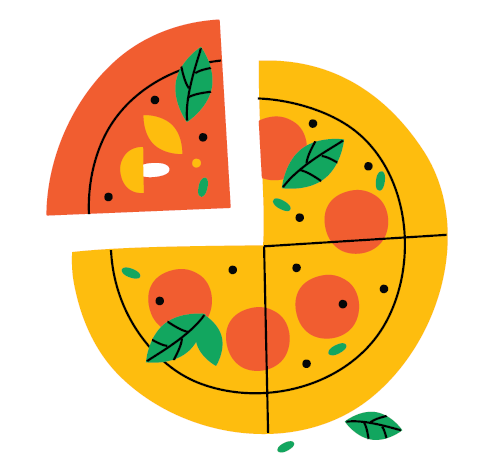 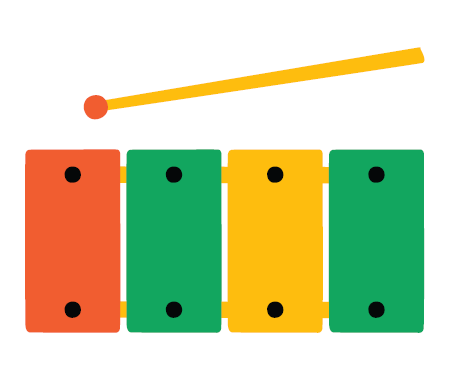 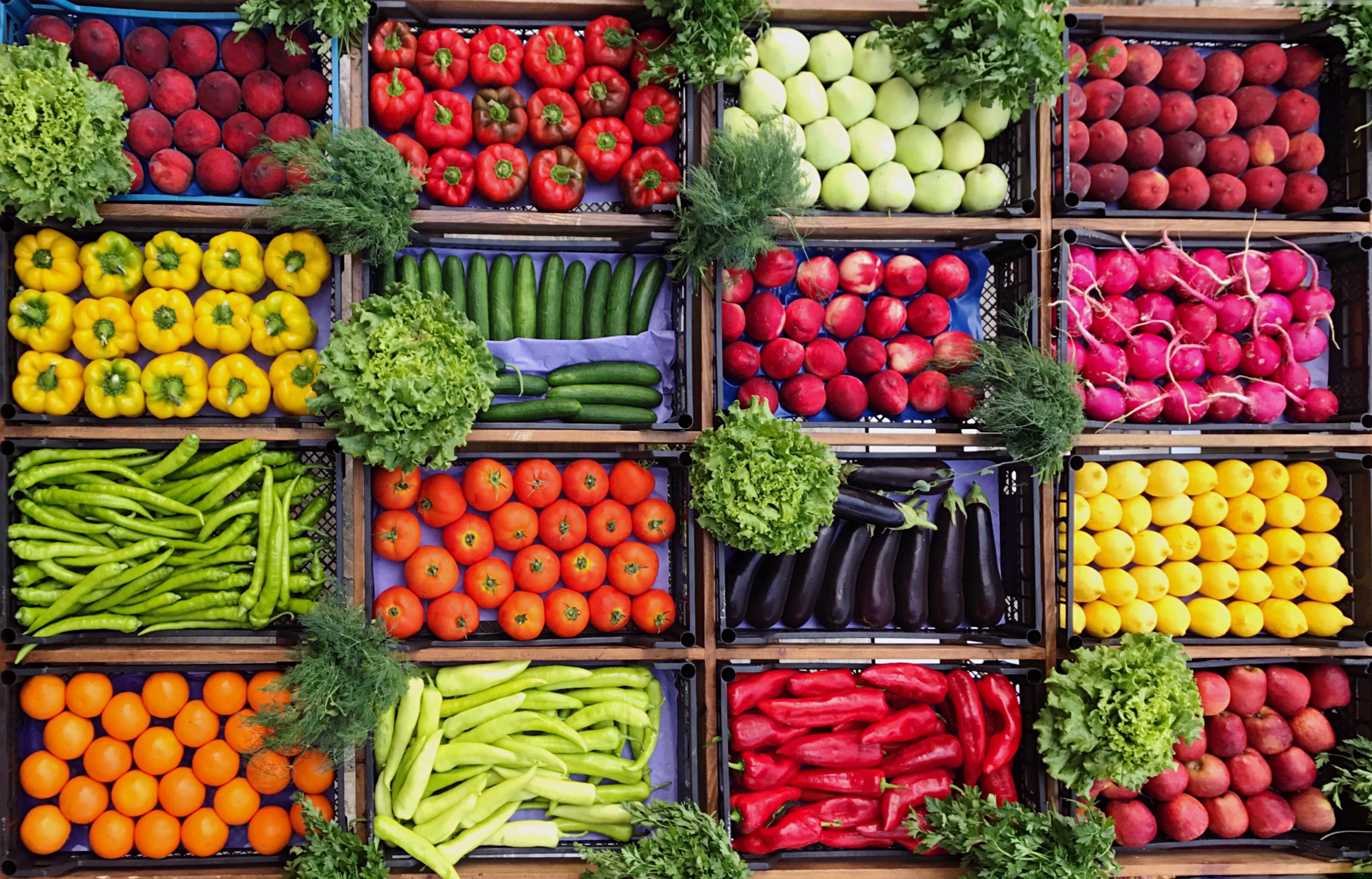 How many do you see?

How do you see it?
Same or Different?  
What do you notice is the same about these pictures?  What do you notice is different?
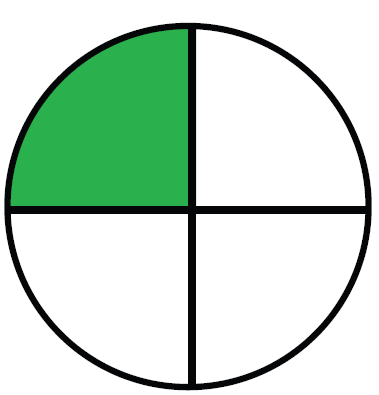 2
1
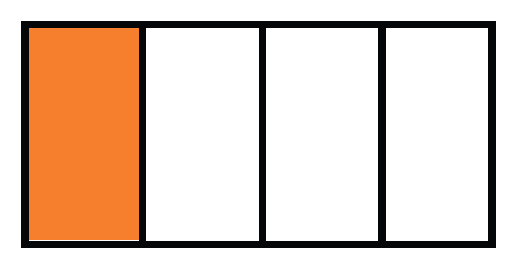 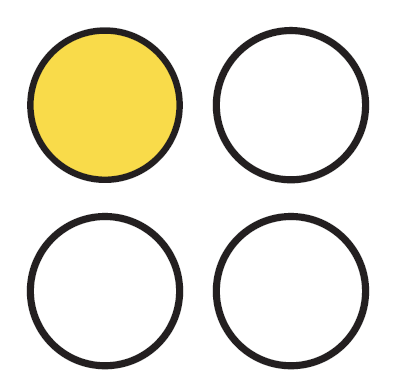 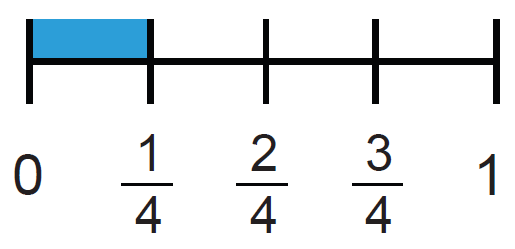 3
4
How many do you see?  

How do you know?
1 000
0
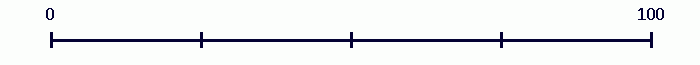 How sure are you?
What number might the dot represent?
Justify your thinking.
[Speaker Notes: Benchmark
Make a number line: https://www.mathwarehouse.com/number-lines/number-line-maker.php  – only goes up to 100
Number Line Maker Generator | Common-Core Math Resources (helpingwithmath.com) for 10 000 and 1 000 000]